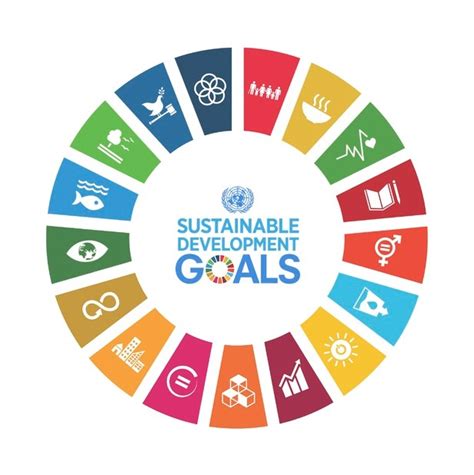 Student Sustainability Showcase
Dr Andrew Reeves
Wednesday 11th May 2022
Session Plan
Agenda: 
Speed networking
Short presentations
Linking activities between Leicester and Dubai
What next? Offers and requests for the next year (including to/by the societies present and Sustainability Team) (Andrew Reeves)
Close
Speed Networking
Introductions: Name and Course
A sustainability issue you’re passionate about or interested in
Something you’ve done this year
3
Presentations
DMU Dubai Sustainability Hub (Ashwin Sridharan Kundrathala and Neel Jumnani - ONLINE)
Enactus DMU: Activities in 2021/22 (Tarnjeet Kaur)
DMU Caribbean Society (Dennis McCall Jr)
Sustainability in Masters Research (Philomena Imade-Omoregie Osagie)
Sustainability in Fashion (Nayaab Mahomed)

More!
4
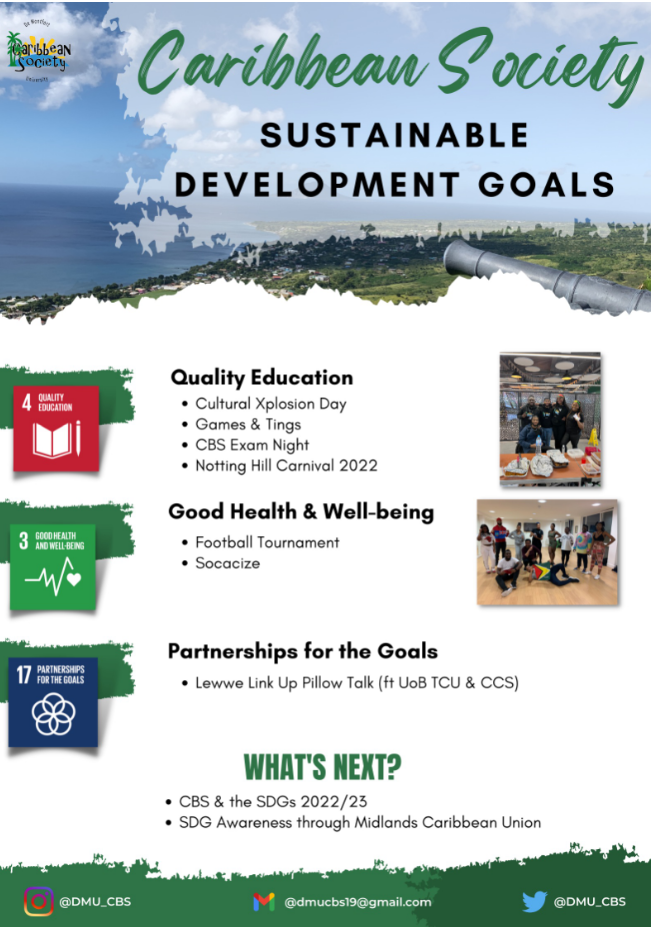 DMU Caribbean Society
5
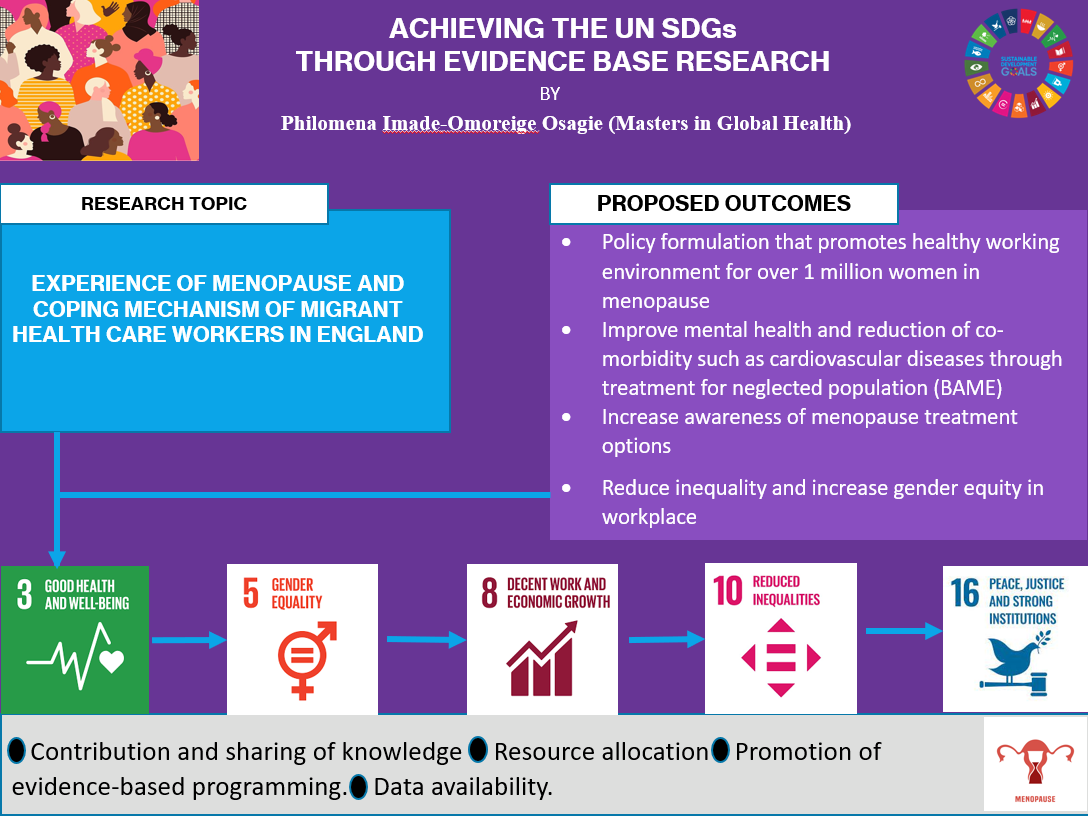 6
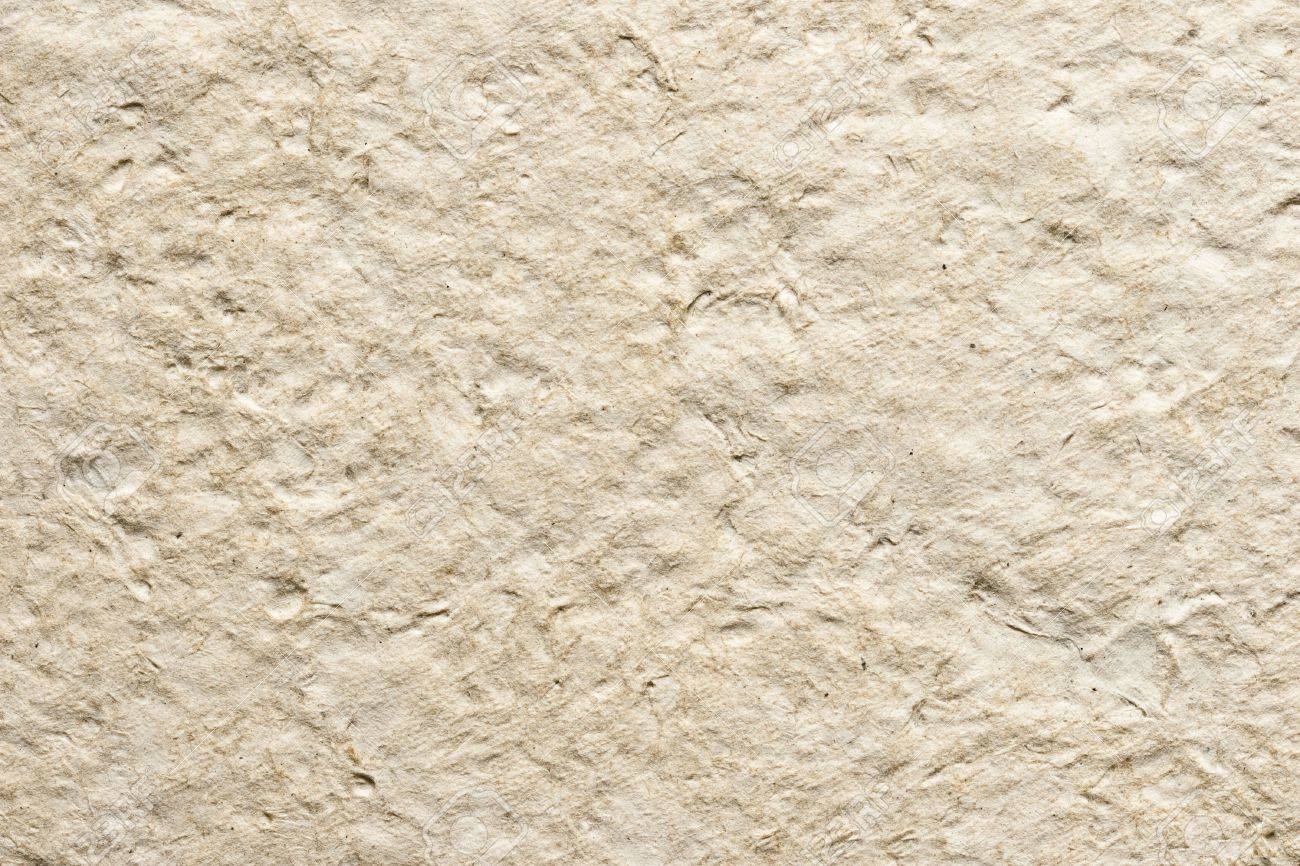 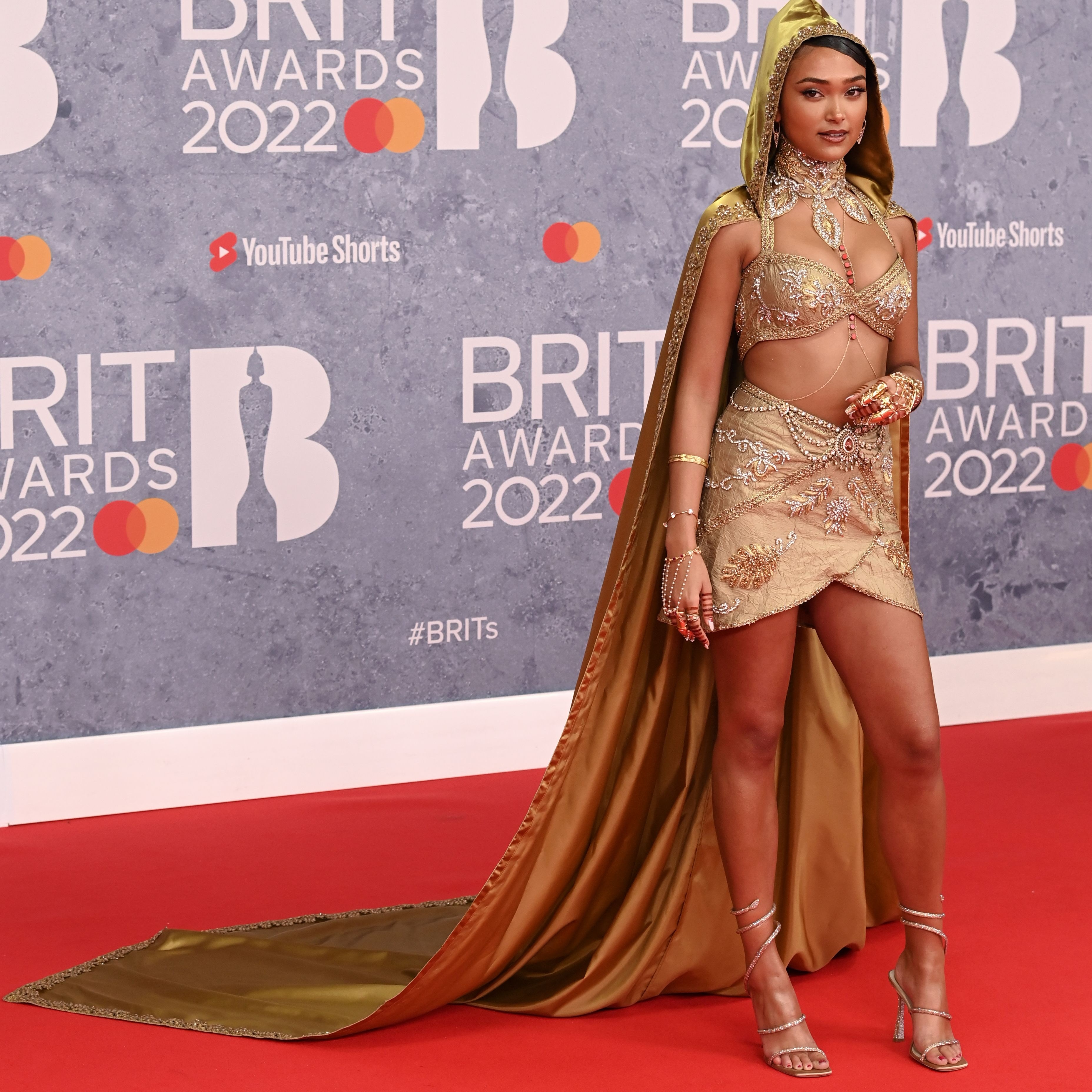 Sustainability in Fashion
Nayaab Mahomed
BA Fashion Design
P2540938@my365.dmu.ac.uk
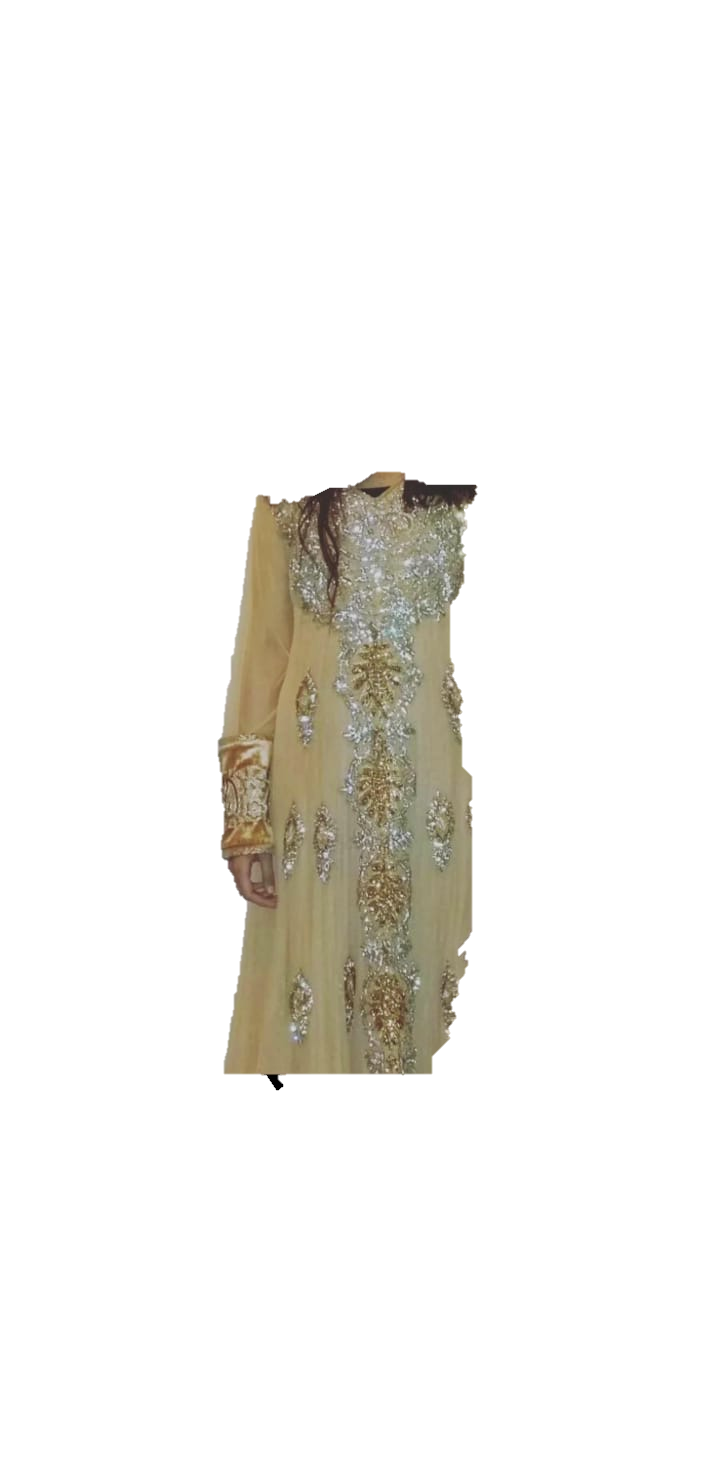 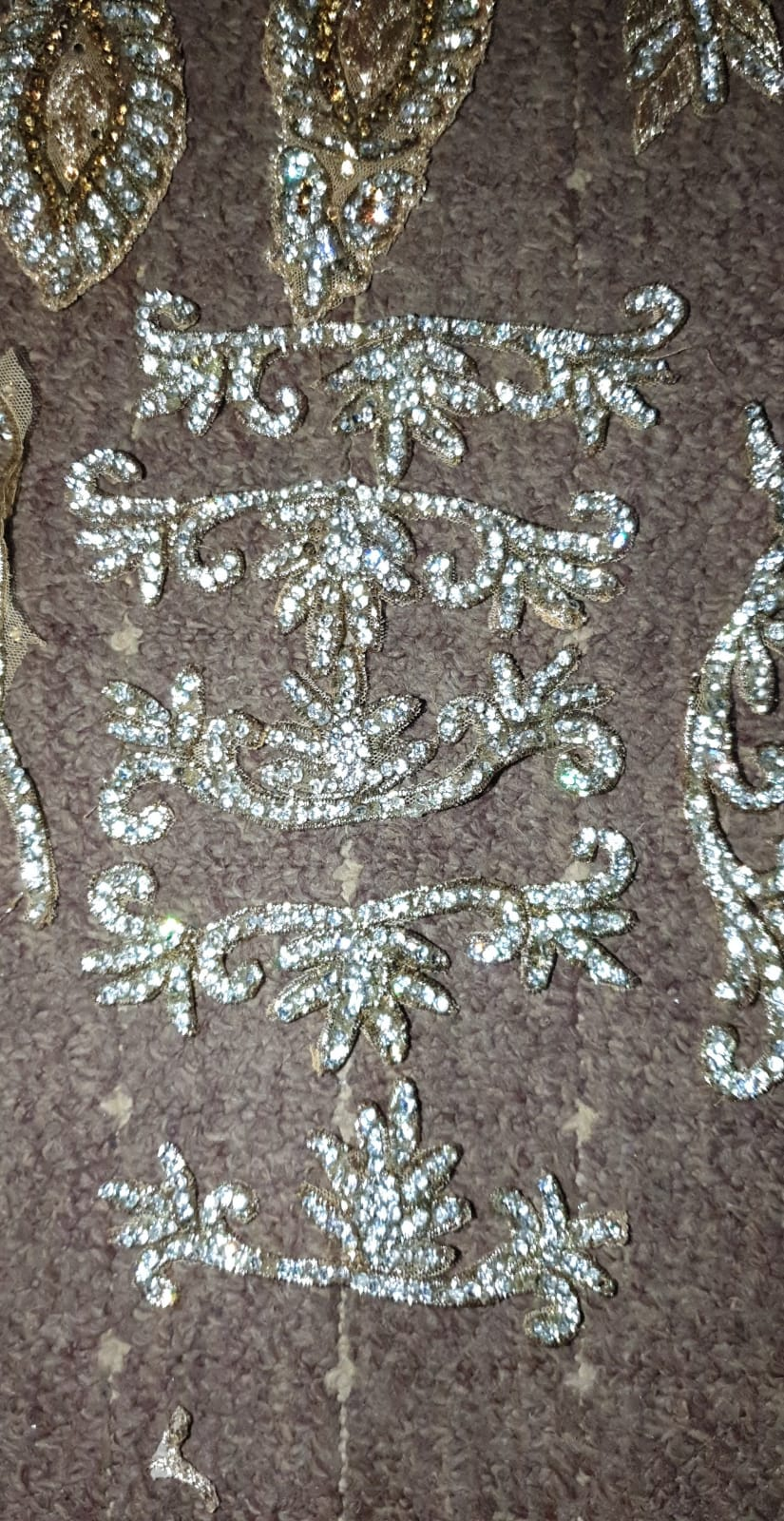 Other Things to Share?
8
Links with Dubai
How can DMU students link up and work together across courses and between UK and Dubai?
9
What Next?
Offers and requests
10
Q&A and Thanks
11